Bedriftsnært yrkesfag
BYF
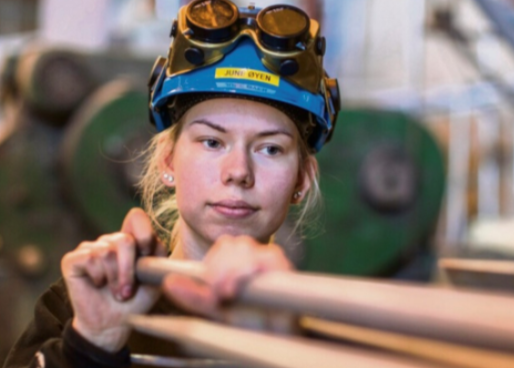 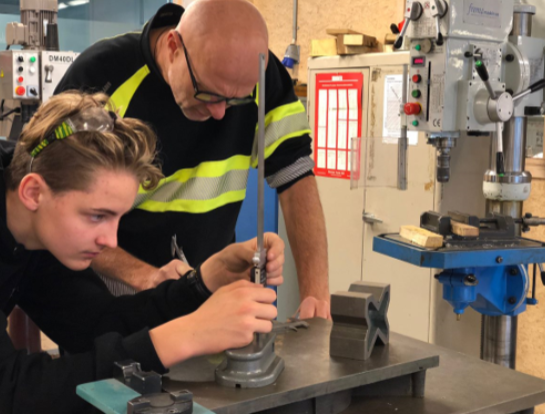 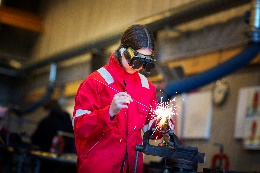 Mandat og hensikt
Hovedutvalg for utdanning i Trøndelag fylkeskommune vedtok i sak 75/19

Fylkesrådmannen vil fram mot høsten 2020 utarbeide ulike modeller som skal testes ut ved utvalgte videregående skoler i en treårsperiode, med oppstart skoleåret 2021 – 2022.
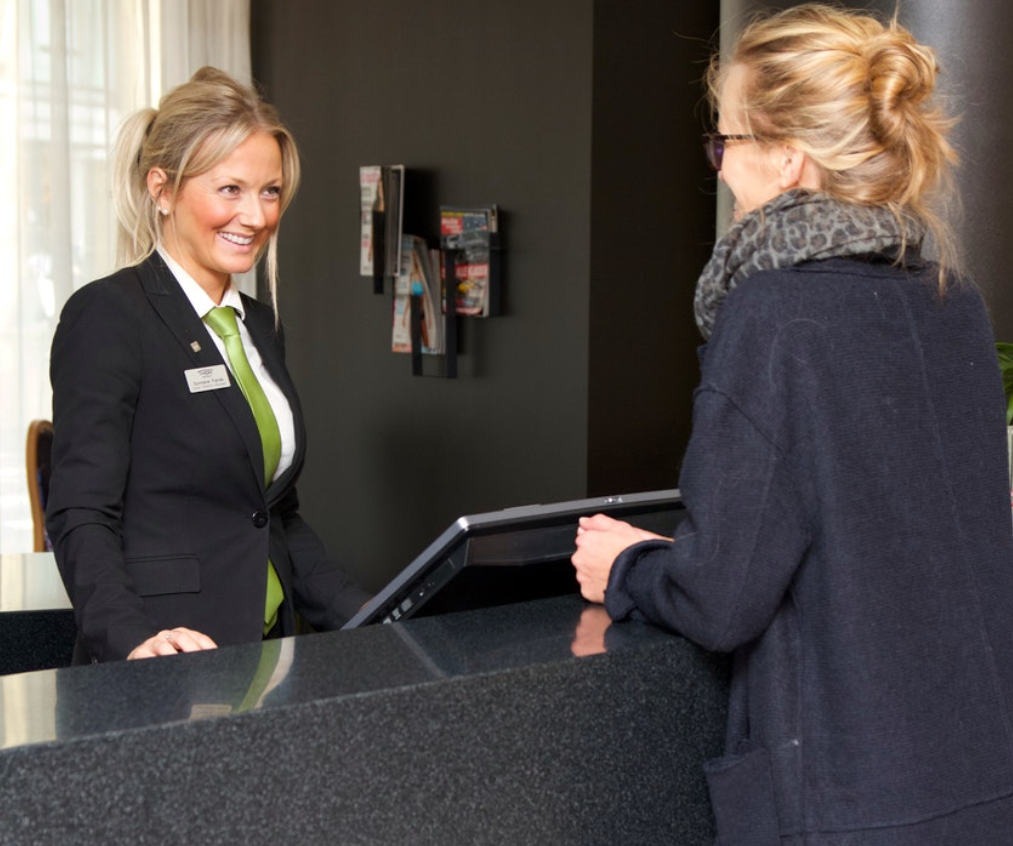 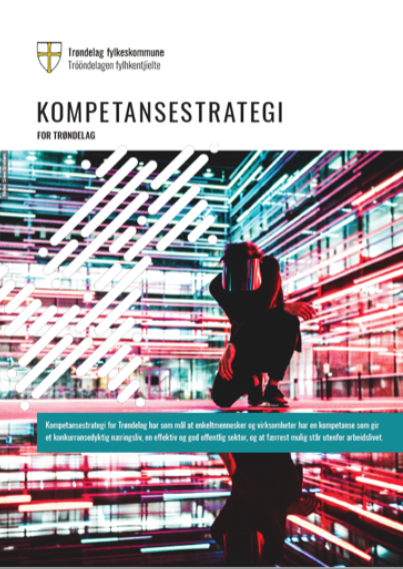 Forutsetning for behovet/hensikten
Kompetansestrategi.
Arbeidslivets behov for lokal arbeidskraft gjennom lærlingeordningen. 
Bedriftens behov er kortvarig eller av svært begrenset omfangi antall tilgjengelige læreplasser
Lavt antall av ungdomskullene som søker utdanningen.
Prinsipper for Bedriftsnært yrkesfag
Arbeidslivets etterspørsel etter lokal rekruttering og kompetanse.

Tilbudet følger tilbudsstrukturprosesser/årshjul og gjøres søkbart.

Tett og systematisk samarbeid skoler, bedrifter og opplæringskontor inn mot identifiseringen, karriereveiledning, rekruttering og gjennomføring.

Det inngås avtaler om samarbeidet mellom skole/bedrift for praktiske organiseringer av opplæringa; strømlinjeformet og forutsigbart.  Avtaler mellom skole og bedrift ved evt. kjøp av fellesfagsopplæring.

BYF legges til rette for både ungdommer og voksne. 

BYF-3 som 1+3-modell: 1. året i skole som elev. År 2,3,4 som lærling i bedrift
BYF-3 som 0+4-modell: Alle årene som lærling i bedrift.

BYF-tilbud er naturlig skole dersom etterspørsel i lokalt arbeidsliv er på under tre til fire elever.

Fellesfag i skole

Bedriftene innehar den fagspesifikke kompetansen og legger til rette for teoriopplæring og praktisk opplæring frem mot sentralgitt eksamen etter beskrivelsene i vurderingskapitlet i læreplanen, Vg3/opplæring i bedrift.
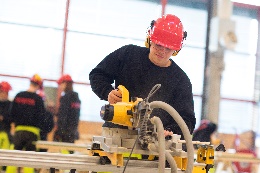 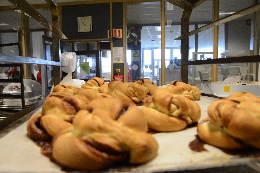 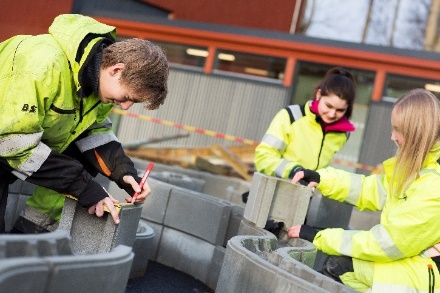 Årshjul
ForsommerTidlig høst
VårSommer
September
Mars
November
Vinter
BYF-modell
0+4-løp
1+3-løp
Fellesfag i skole
Skole
Lærling i bedrift
Vg1 Programfag i skole
År 1
År 1
+

År 2
+

År 3
+

År 4
Lærling i bedrift
Praksis og teoriopplæring fram mot sentralgitt eksamen i Vg3 lærefaget
År 2
+
År 3
+
År 4
Kroppsøving og YFF inngår i opplæring i bedrift
Fag- og svenneprøve